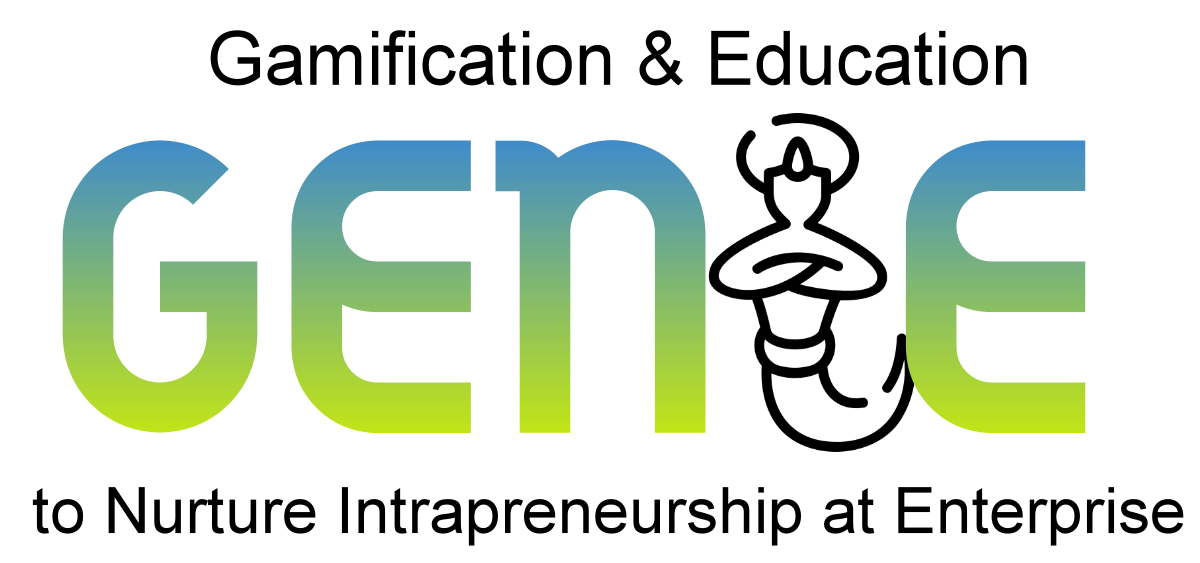 genieproject.eu
Personal development and intrapreneurship: growing self-awareness and mindfulness
Index
1
1.1 Individual characteristics of an intrapreneur
1.2 Personal development as a precondition   
1.3 Benefits of intrapreneurial behavior for employees
Characteristics and benefits of intrapreneurs
2.1 Definition
2.2 Effects
2.3 Development and practice
2.4 Integration in daily life & work
2
Strengthen for mindfulness for developing intrapreneurs
3
3.1 Definitions and characteristics
3.2 Phases of development
3.3 Integration in daily life & work
Strengthen self-awareness for developing intrapreneurial behavior
Objectives
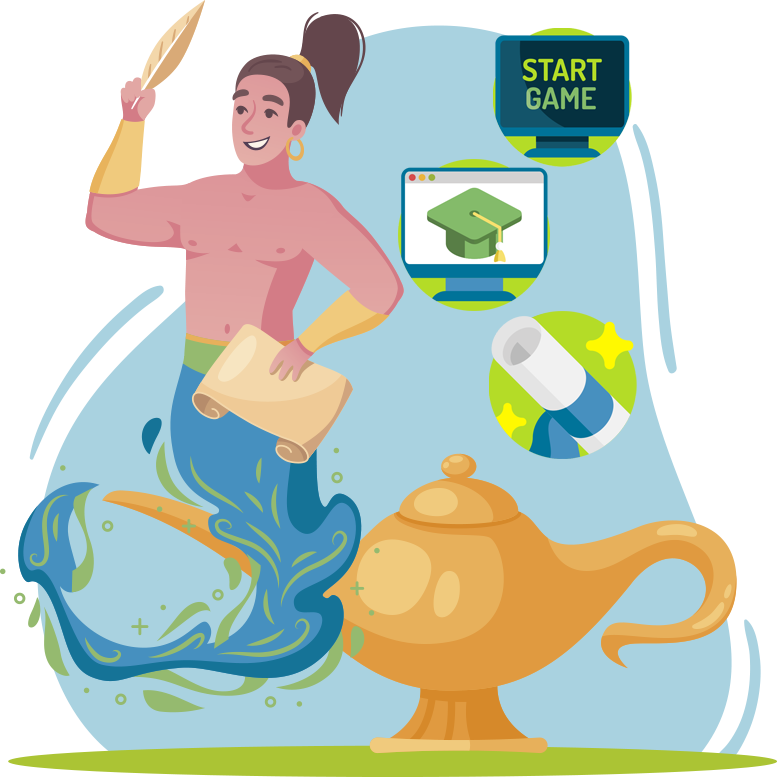 At the end of this module you will be able to:
Identify the characteristics of an intrapreneur
Recognize the added value of thinking and acting as an intrapreneur
To know the meaning and the most important dimensions of mindfulness and self-awareness in the context of intrapreneurial acting
Successful practice and utilize, based on the module's insights, for exploiting self-awareness and mindfulness in daily life and work
Unit 1
Characteristics and benefits of intrapreneurs
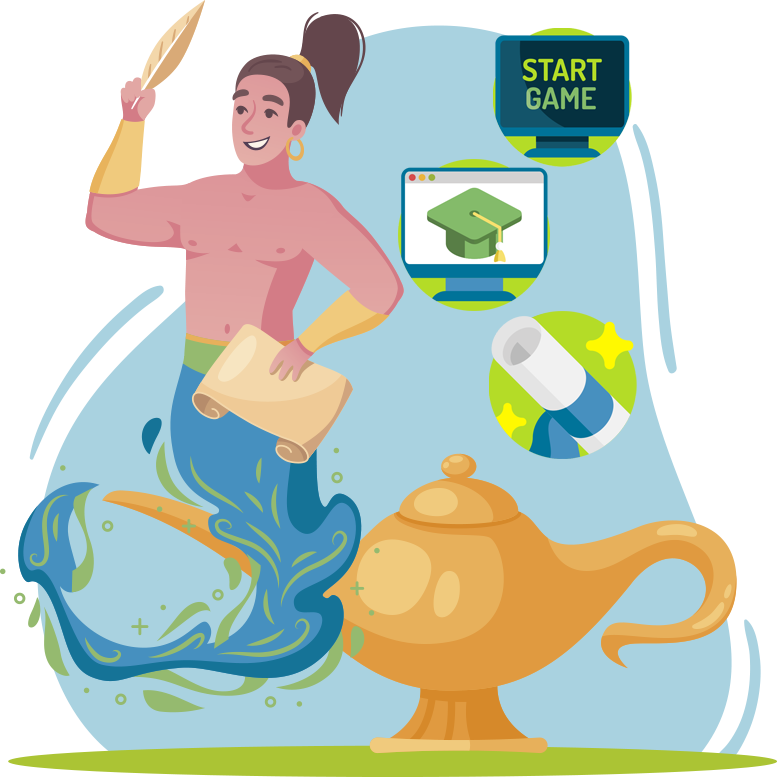 1.1 Individual characteristics of an intrapreneur
1.2 Personal development as a precondition   
1.3 Benefits of intrapreneurial behavior for employees
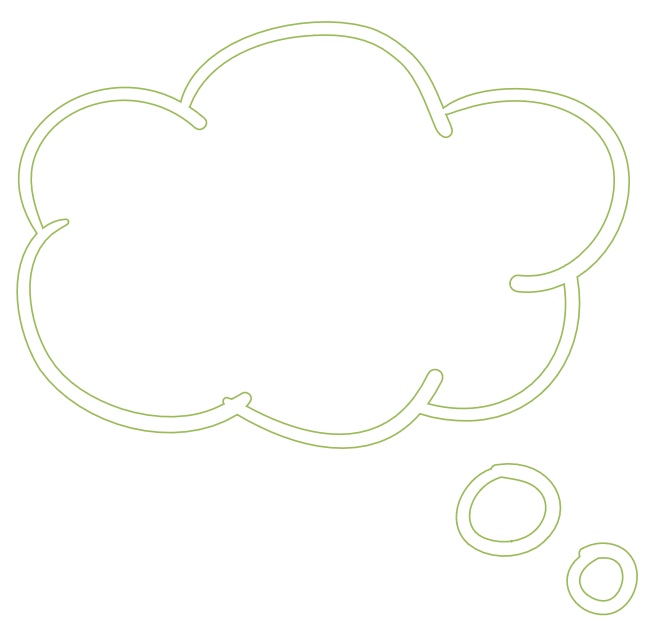 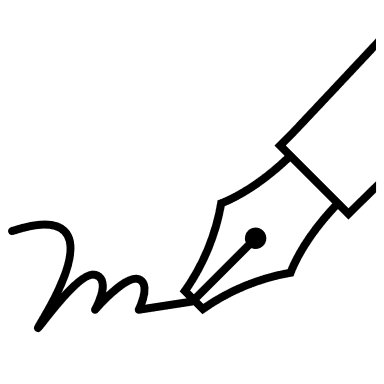 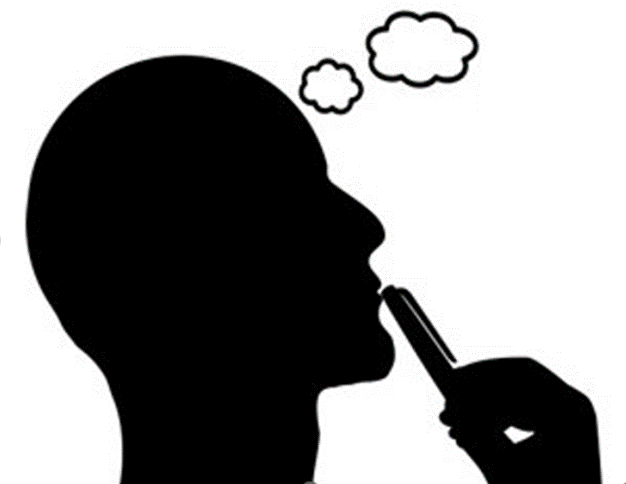 But how can I develop these characteristics?
1. Characteristics and benefits
1.1 Individual characteristics of an intrapreneur
Openness to discussion
Comprehensive understanding of internal and external environment
Intrapreneur
Vision and flexibility
Perseverance + Resilience
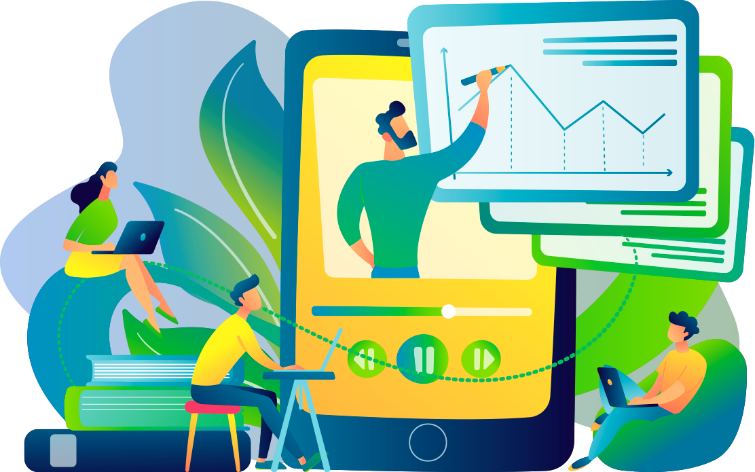 Coalition building
Teamwork orientation
Multidisciplinary
Creativity
Source no.: 4
Developing mindfulness
Developing  self-awareness
Becoming an intrapreneur
1. Characteristics and benefits
1.2 Personal development as a precondition
Source no.: 8
1. Characteristics and benefits
1.3 Benefits of intrapreneurial behavior for employees
With better self-awareness and mindfulness
Employees can…
better deal uncertainty.
better handle career transitions.
update their skills and increase their labor market value.
better manage fast changing environments.
Unit 2
Strengthen for mindfulness for developing intrapreneurs
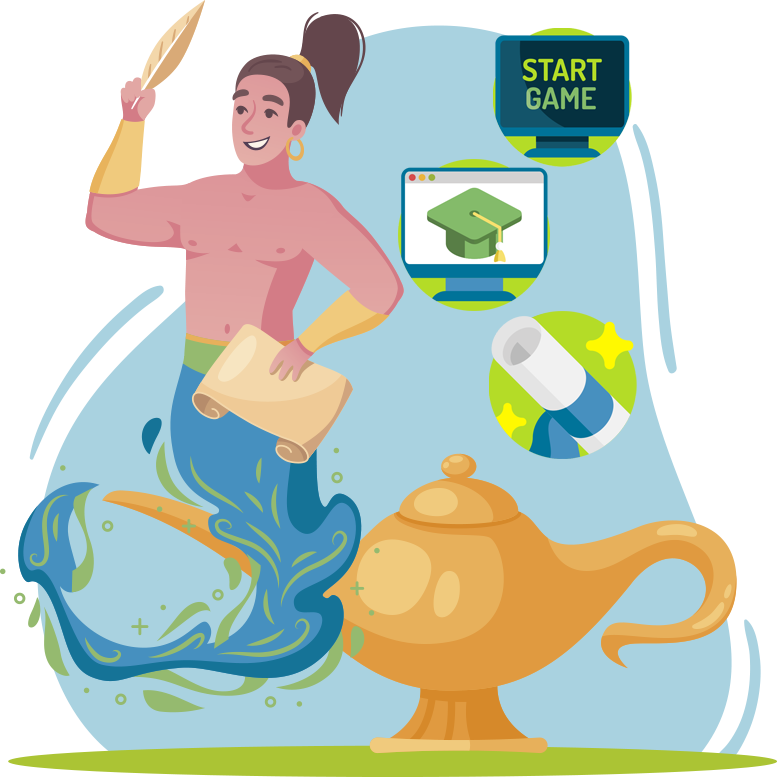 2.1 Definition
2.2 Effects
2.3 Development and practice
2.4 Integration in daily life & work
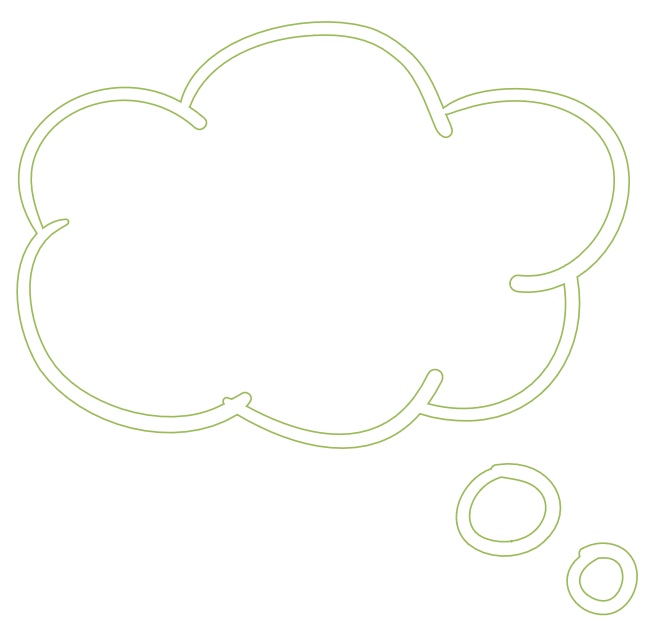 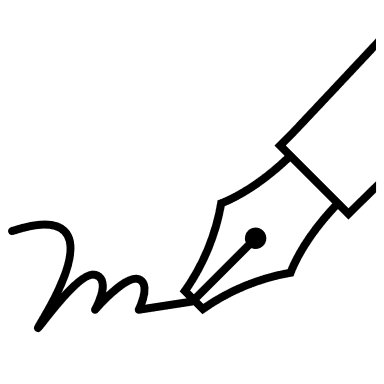 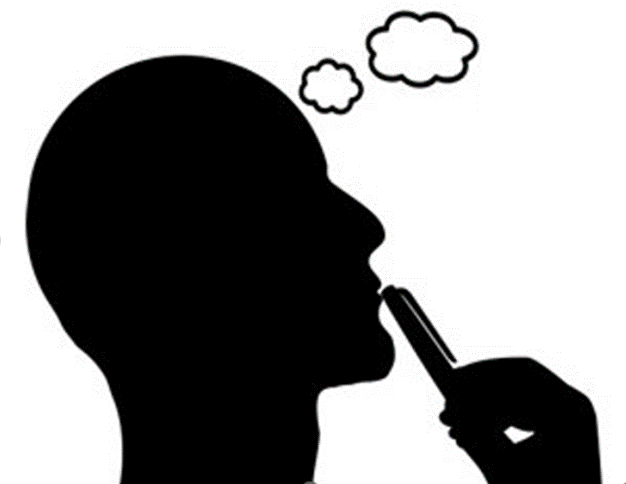 Could we find a heading for all these items?
2. Mindfulness
2.1 Definition
How would you define it?
for example:
Respectful interaction
Appreciation in the use of resources
Appreciation for others
Appreciation in the use of your own resources
Resilience
Being mindful with your own thoughts and ideas
2. Mindfulness
2.1 Definition
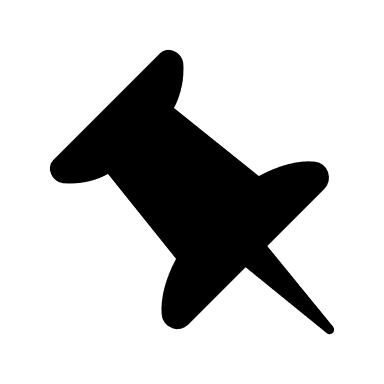 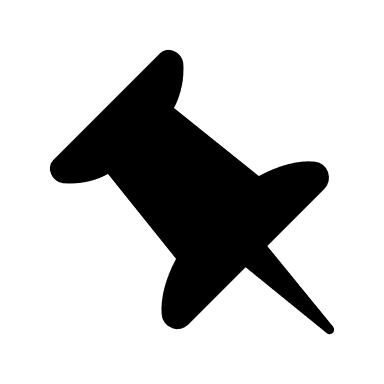 Mindfulness is another tool to develop self-awareness, cope with emotions and improve the work environment.
The practice of being aware of your body, mind, and feelings in the present moment, thought to create a feeling of calm.

Treat a range of psychological and psychosomatic conditions.
Source no.: 7, 8
2. Mindfulness
2.2 Effects
… increases subjective well-being, empathy and hope
… reduces psychological symptoms and emotional reactivity
Effects of mindfulness

Mindfulness is positively associated with psychological health …
… improves regulation of behavior
… reduction of stress
Source no.: 5
Concentrate on what you are doing at the moment
Don´t think about other tasks, deadlines, shopping list or whatever
Be in the here and now
Fading out everything else
2. Mindfulness
2.3 Development and practice
Goal of developing mindfulness
In this way you can reduce stress, being more concentrate and realizing better results.
2. Mindfulness
2.3 Development and practice (1)
To train this, there are some exercises
Task 1:




Take a relaxing position and start to breath slowly and calm. 
When thoughts come up just let them go and concentrate on your breathing. Concentrate on the here and now, just be.
Task 2:




What do you feel now? 
Just describe it for yourself, don´t evaluate them.
Task 3:




What do you see? 
Can you notice the room around you, just stay in this area and describe what you see. 
Once again, don´t evaluate them.
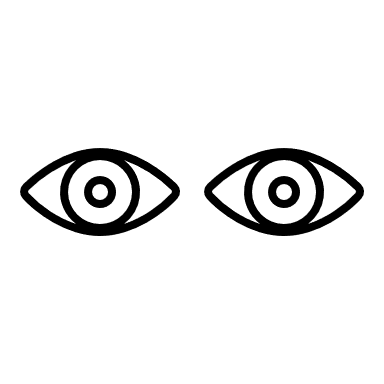 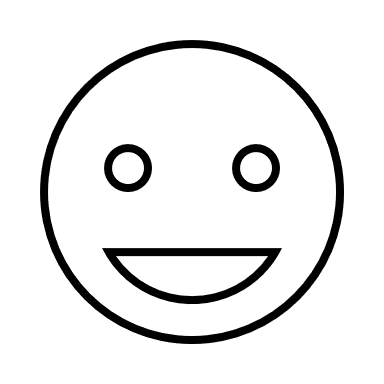 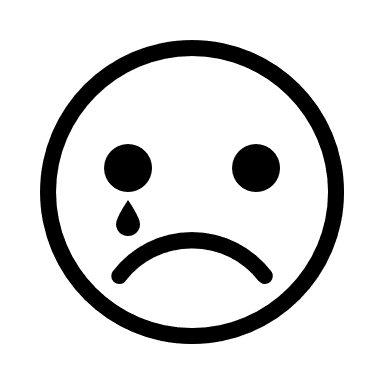 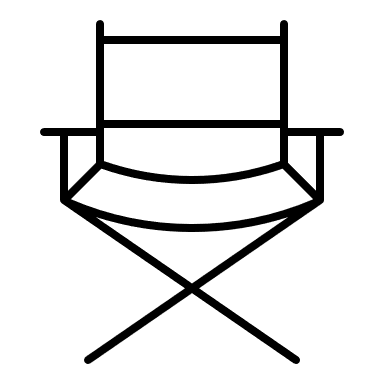 Source no.: 1
2. Mindfulness
2.3 Development and practice (2)
Task 4:




Can you smell something? 
What do you smell? 
Try that in your garden or during a walk. Just concentrate on what you smell, let your thoughts come and go.
Task 5:




Can your hear something and what do you hear? 
Don´t think about anything, just concentrate on what you can hear. Are there birds or can you hear that the wind is blowing?
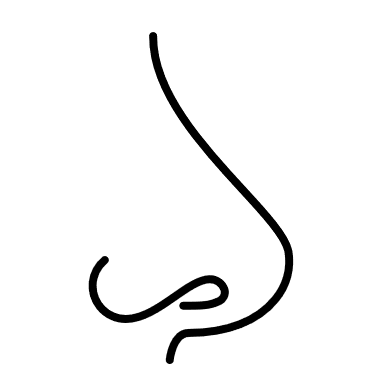 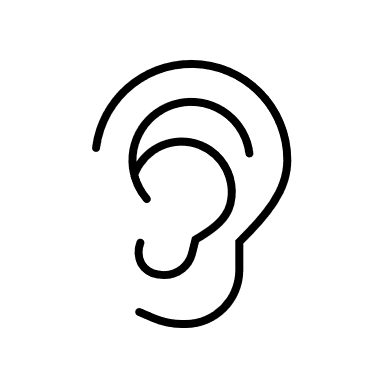 Source no.: 1
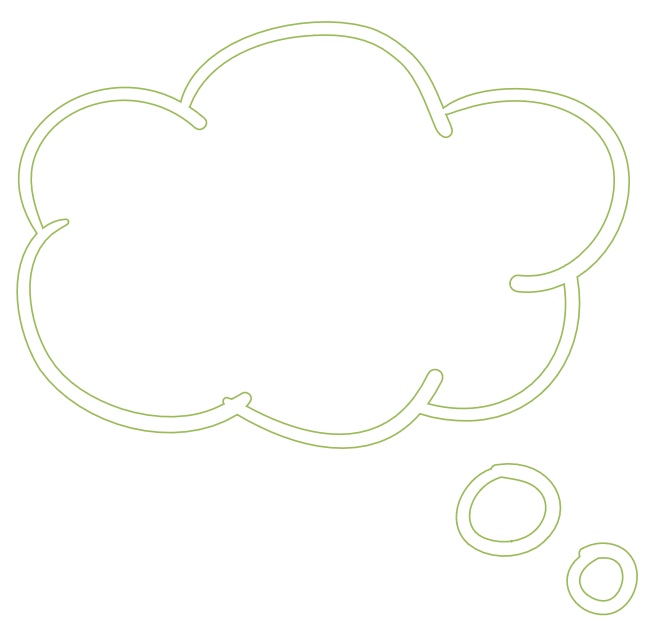 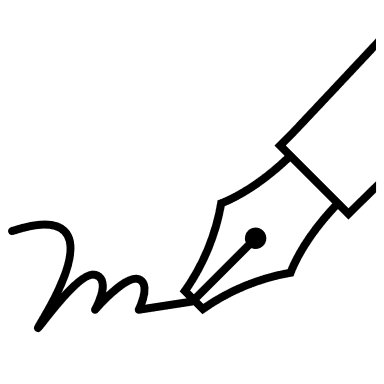 Do you have further ideas how to integrate mindfulness in daily life and work?
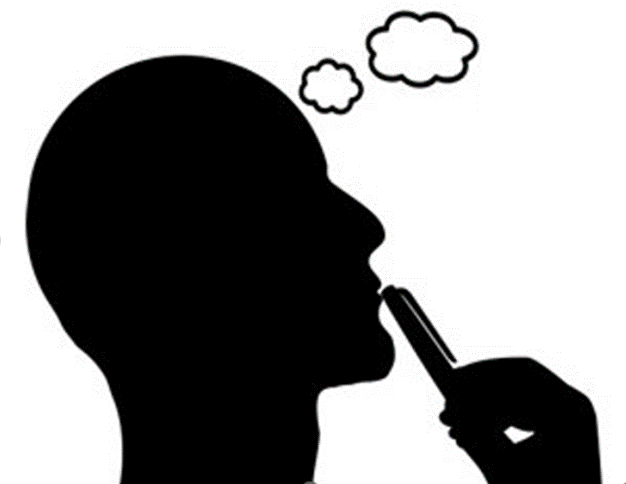 2. Mindfulness
2.4 Integration in daily life & work
How can you integrate mindfulness in daily work?
for example:
Start your business day with a breathing exercise
Block pauses for your mindfulness in your calendar
Do you have office/consultation hours or are you every time available by phone?
How can you better organize daily work and reducing stress?
Unit 3
Strengthen self-awareness for developing intrapreneurial behavior
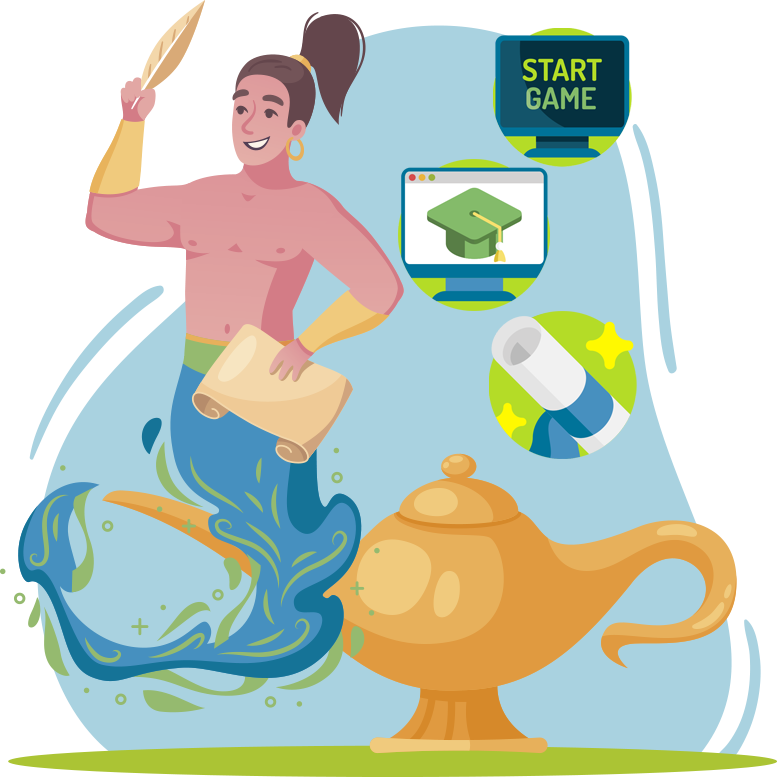 3.1 Definitions and characteristics
3.2 Phases of development
3.3 Integration in daily life & work
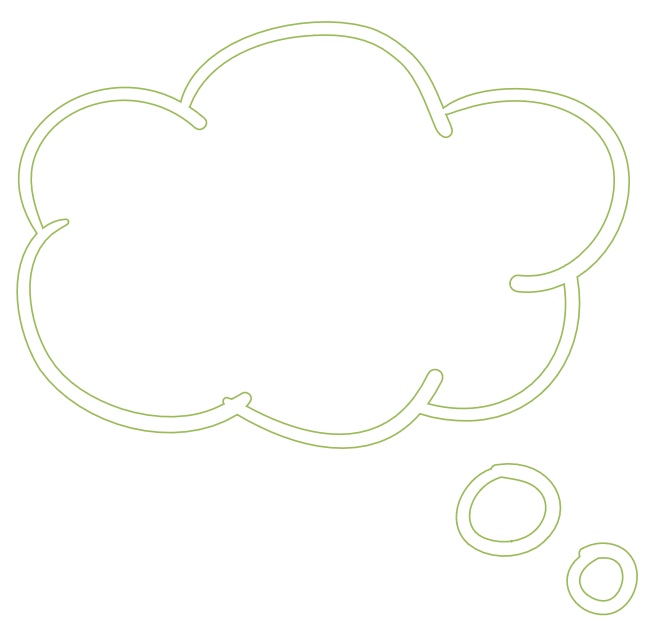 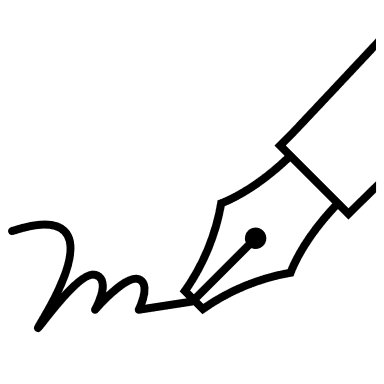 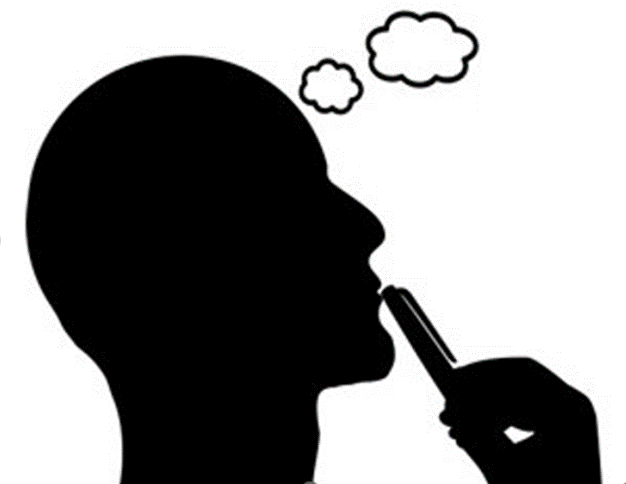 Could we finda heading for allthese items?
3. Self-awareness
3.1 Definitions and characteristics
How would you define it?
for example:
Openness in dialogues
Assurance
Trust in your own actions
Self-confident appearance
Awareness of own strengths and weaknesses
Openness towards new things, approaches, ideas etc.
3. Self-awareness
3.1 Definitions and characteristics
Believing in yourself
Keep developing
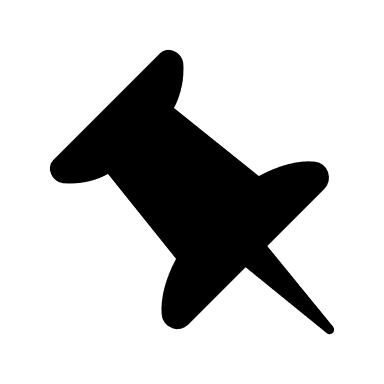 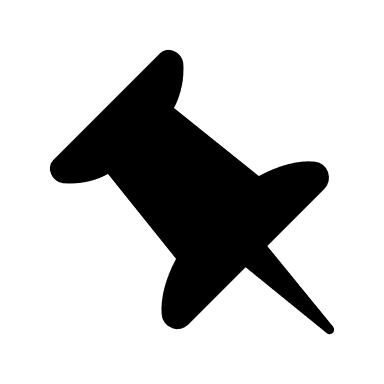 Reflect your own needs, aspirations and wants in the short, medium & long-term
Believe in your ability to influence the course of events, despite uncertainty, setbacks and temporary failures
Identify and assess your individual and group strengths and weaknesses
Source no.: 2, 6
3. Self-awareness
3.2 Phases of development
Phase of reflection
Specific situations
Gain more self-awareness
Source no.: 1
3. Self-awareness
Phase of reflection
Specific situations
Gain more self-awareness
3.2 Phases of development (1)
Reflection of your strength and weaknesses
1.
2.
3.
4.
5.
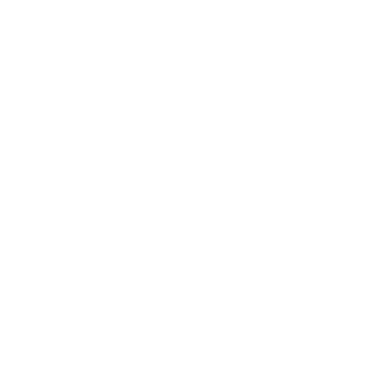 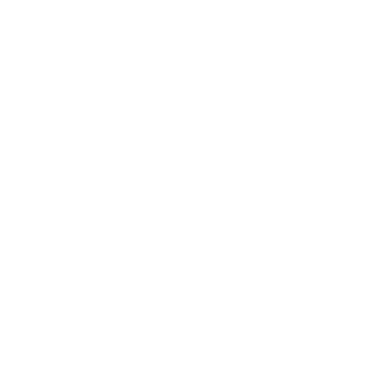 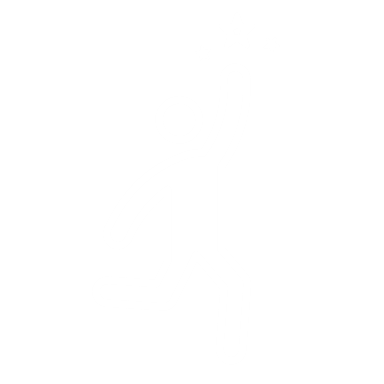 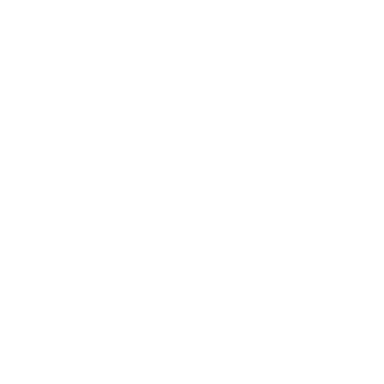 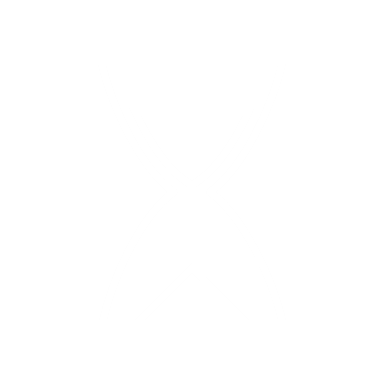 Which needs, aspirations and wants in the short, medium & long-term do you have?
Which individual and group strengths and weaknesses do you have?
Remember on events in which you influenced the course of events, despite uncertainty, setbacks and temporary failures.
In which moments were you particularly proud of yourself and why?
On which topics are you often asked for advice by colleagues?
Source no.: 2
3. Self-awareness
Phase of reflection
Specific situations
Gain more self-awareness
3.2 Phases of development (2)
6.
7.
8.
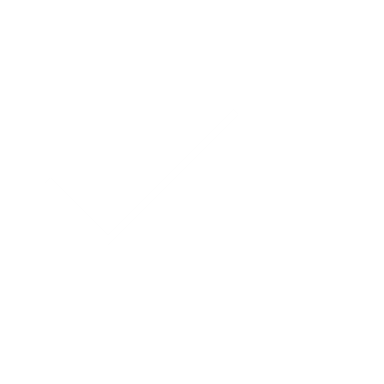 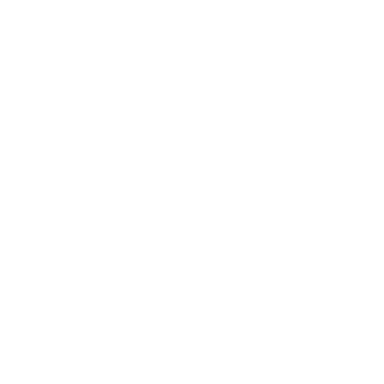 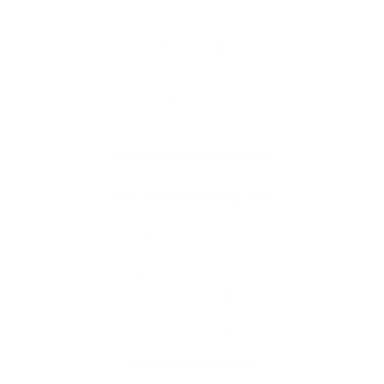 In your life, what are you proud of?
What do friends appreciate about you?
About which topic can you speak for 30 minutes without any preparation?
If you can't think of anything to say and you know the other team members well, you can also do the exercise for one team member in addition. What are the person's special characteristics, what can he or she do particularly well, etc.?
Source no.: 2
3. Self-awareness
Phase of reflection
Specific situations
Gain more self-awareness
3.2 Phases of development
Reflection of pattern of thinking
In which moments do you think bad about yourself and why?
Instead of thinking badly about yourself, could you learn something from your mistakes?
1.
Please reformulate your bad thoughts into a positive mindset.
E.g. Instead of thinking: Everything went wrong today; think more positive: Okay, although it was a stressful day, I managed the most important tasks.
2.
Do the same with your pattern of thinking
E.g. I can´t do that anyway; think more positive: I´ll try that and if I need assistance I´ll ask my colleague.
3.
If you are excited and nervous before a specific task/situation, think about what could happen in the worth case?
Would it be really that bad?
Can you really lose, or do you only lose if you don't try?
4.
Source no.: 1
3. Self-awareness
Phase of reflection
Specific situations
Gain more self-awareness
3.2 Phases of development
Exercise for specific situation:
facial movement
posture
The facial feedback hypothesis suggests that an individual’s experience of emotion is influenced by feedback from their facial movements.
Task 1:

Smile and which feelings do you feel, are you happy?




Try this method when you are sad.
Task 2:

Smile at someone who doesn´t smile. 





Does he/she smile back?
Task 3:

Before you held a pitch or present something, smile and become more positive. 




Try that out!
Task 1:

Demonstrate a victory pose.






How do you feel?
Task 2:

Demonstrate 
a loser pose.




Compare your feelings with those when you demonstrate a victory pose.
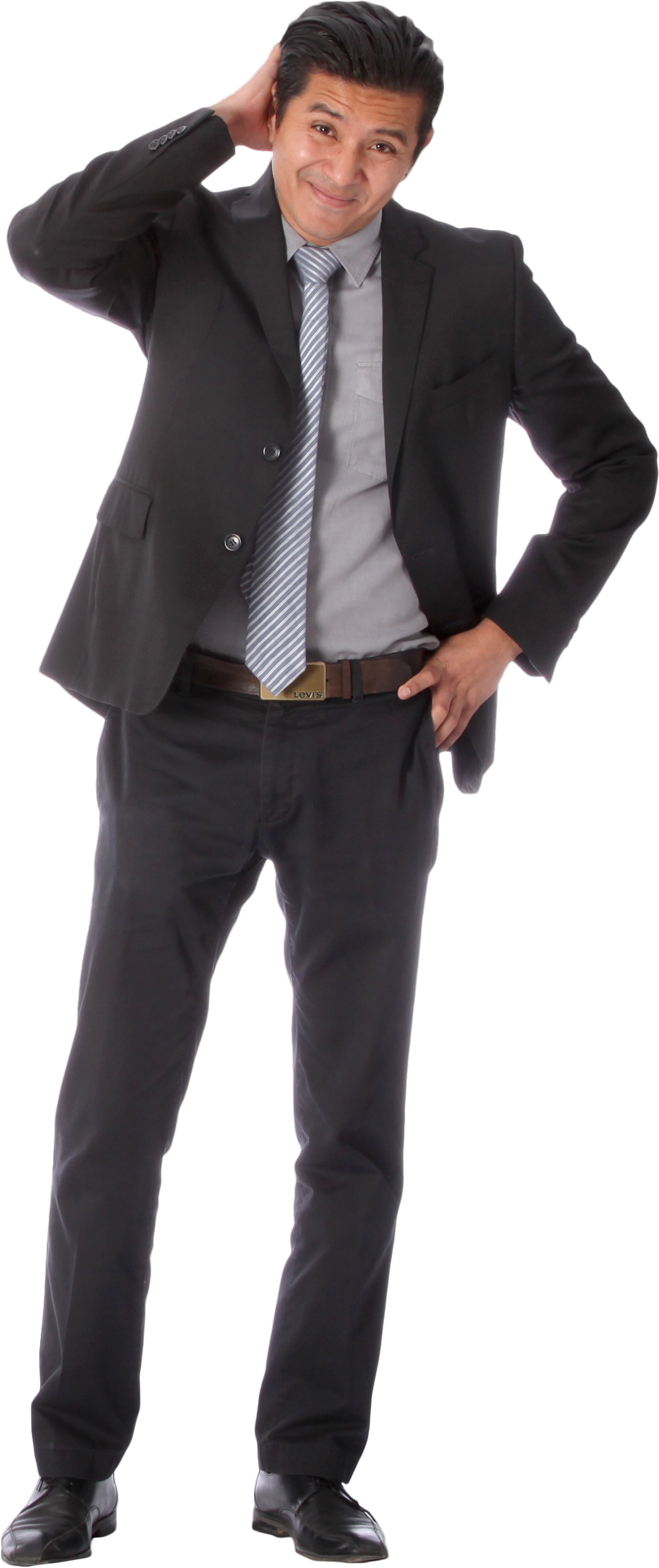 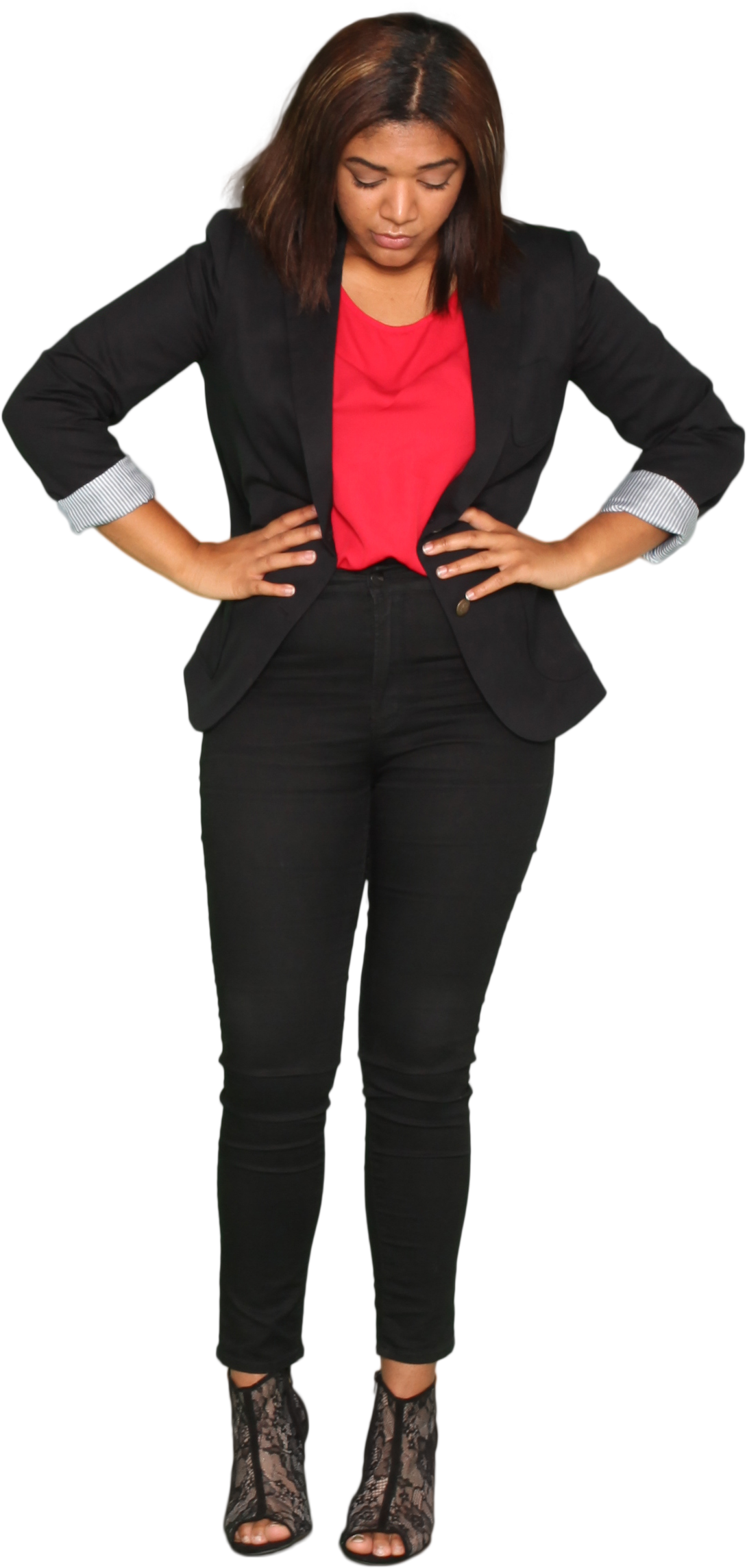 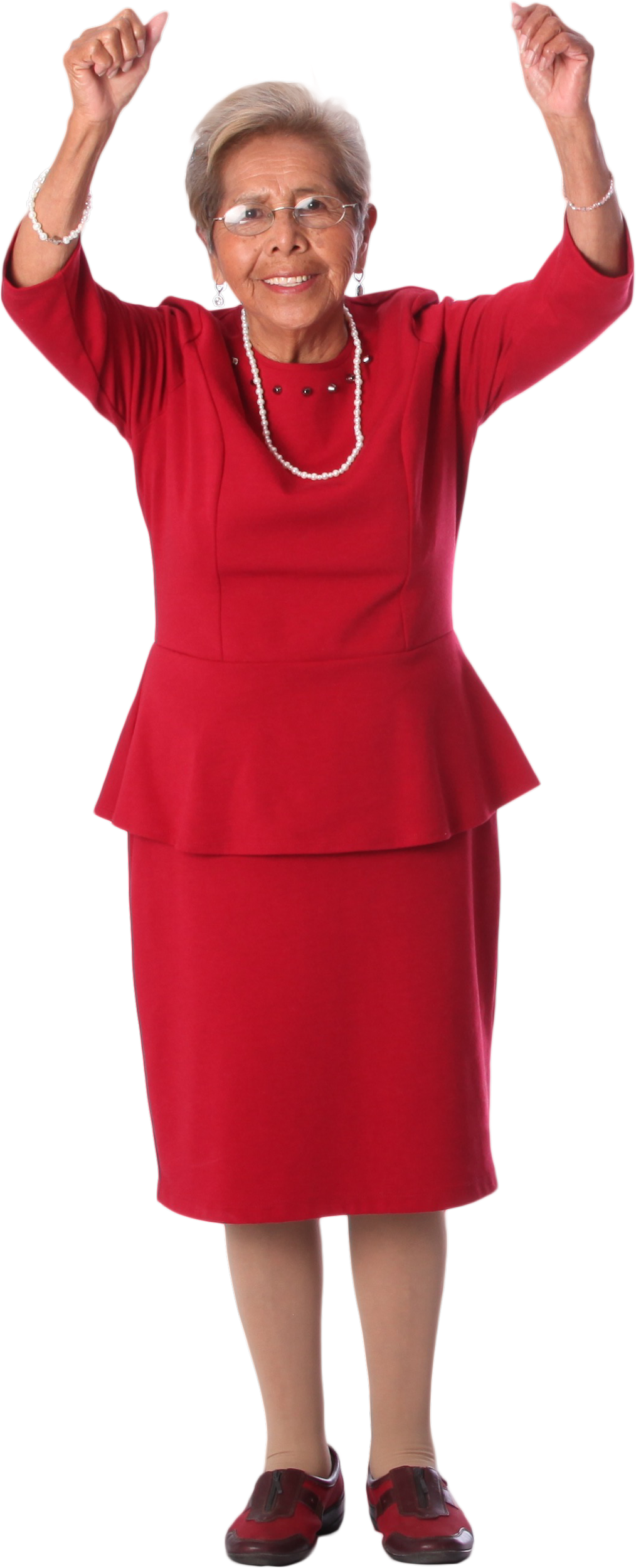 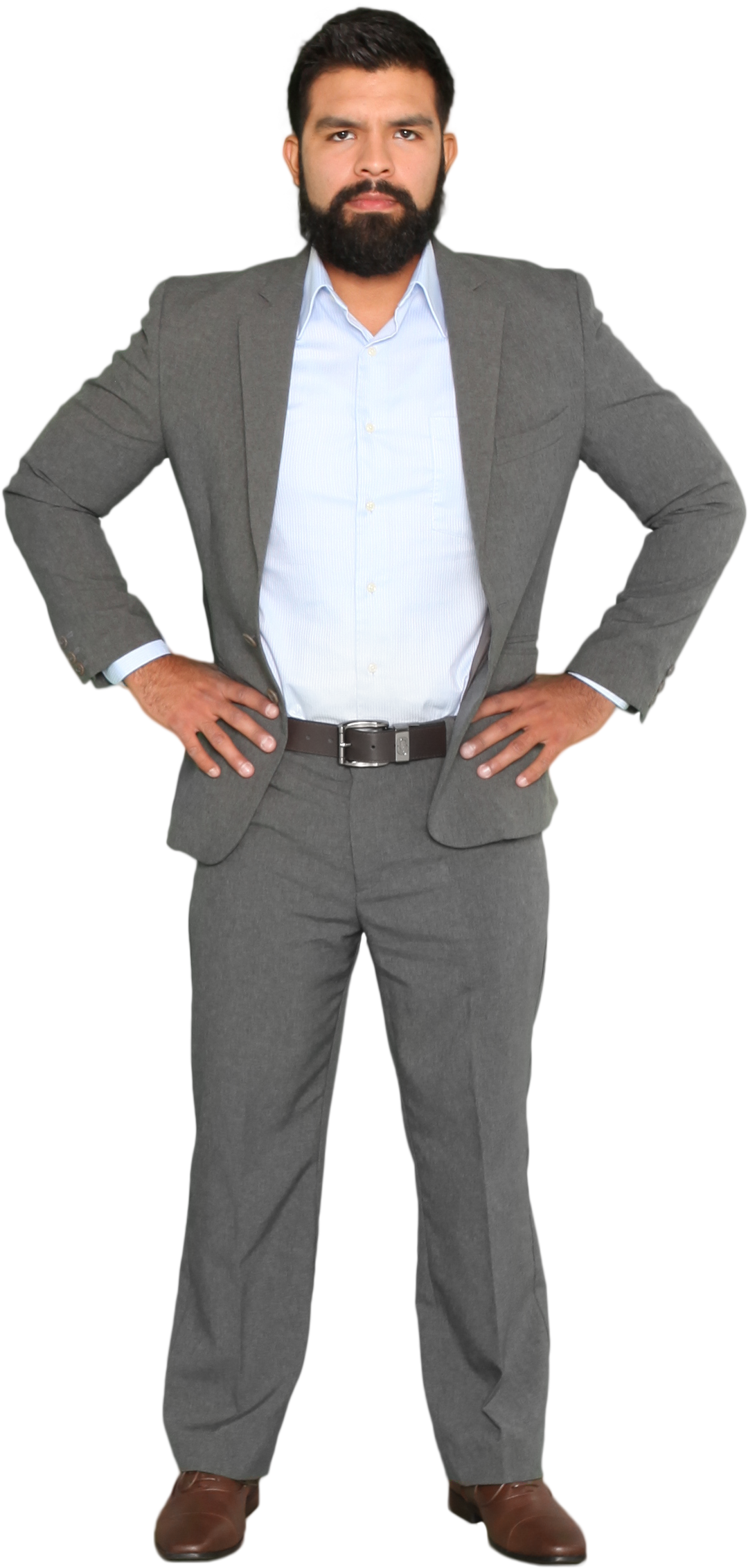 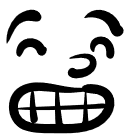 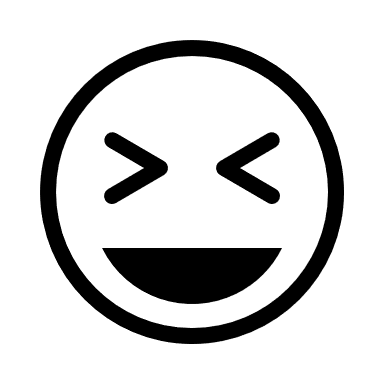 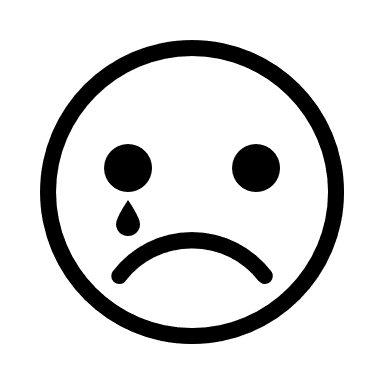 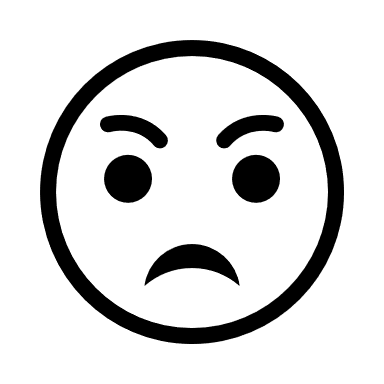 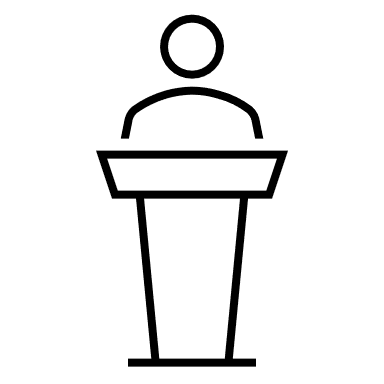 Source no.: 1, 3
3. Self-awareness
Phase of reflection
Specific situations
Gain more self-awareness
3.2 Phases of development
Phase of reflection
Specific situations
Think about what you are proud of
Think about what are you good at
Reflect your thoughts about yourself
Tasks for preparation in unknown situations
Gain more self-awareness
3. Self-awareness
3.3 Integration in daily life & work
Do you have ideas how to integrate self-awareness in daily life and work?
for example:
I know my strengths and weaknesses.
I am proud of my achievements.
I am convinced of my actions.
In which situations and where can you train mindfulness?

At work
In your free time
Everywhere
Test your knowledge!
Please answer the following questions:
Which of the following characteristics is not a characteristic of an intrapreneur?

Team orientation and openness to discussions
Flexible and vision oriented 
Working alone
What is important to get a higher degree of self-awareness? 

Focusing on the own job and working alone
Awareness of the own strengths and weaknesses
Not willing to take risks for something new
Which of the following behaviors does not contribute to intrapreneurial behavior?

Openness in conversations
Awareness of own strengths and weaknesses 
Insistence on traditional behavior
How can you integrate mindfulness in daily life and work?

Every time available by phone
Working without breaks
Planning breaks for training mindfulness
In which situations and where can you train mindfulness?

At work
In your free time
Everywhere
Test your knowledge!
Solution:
Which of the following characteristics is not a characteristic of an intrapreneur?

Team orientation and openness to discussions
Flexible and vision oriented 
Working alone
What is important to get a higher degree of self-awareness? 

Focusing on the own job and working alone
Awareness of the own strengths and weaknesses
Not willing to take risks for something new
Which of the following behaviors does not contribute to intrapreneurial behavior?

Openness in conversations
Awareness of own strengths and weaknesses 
Insistence on traditional behavior
How can you integrate mindfulness in daily life and work?

Every time available by phone
Working without breaks
Planning breaks for training mindfulness
Summing up
Well done! Now you know more about:
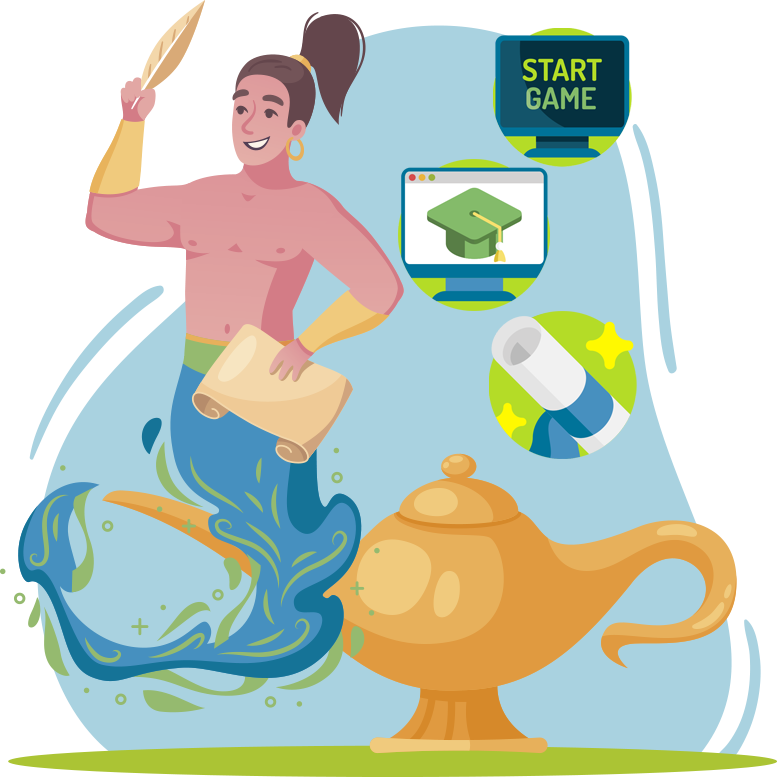 The characterizes of an intrapreneur
The added value of thinking and acting as an intrapreneur
personal development as a precondition for intrapreneurial behavior
The meaning and most important dimensions of mindfulness
The positive effects of mindfulness
The meaning and most important dimensions of self-awareness
The phases of development of self-awareness
Successful practice and utilize for exploiting mindfulness in daily life and work
Successful practice and utilize for exploiting self-awareness in daily life and work
Bibliography (1)
AOK Gesundheitsmagazin (2021). Selbstbewusstsein stärken – die besten Tipps. https://www.aok.de/pk/magazin/wohlbefinden/selbstbewusstsein/selbstbewusstsein-staerken-die-besten-tipps/.
Bacigalupo, M., Kampylis, P., Punie, Y. and Van Den Brande, L. (2016). EntreComp: The Entrepreneurship Competence Framework. EUR 27939 EN. Luxembourg (Luxembourg): Publications Office of the European Union; 2016. JRC101581. https://publications.jrc.ec.europa.eu/repository/handle/JRC101581.
Coles, N. A., Larsen, J. T., & Lench, H. C. (2019). A meta-analysis of the facial feedback literature: Effects of facial feedback on emotional experience are small and variable. Psychological Bulletin, 145(6), pp. 610–651. https://doi.org/10.1037/bul0000194.
Hisrich, R. D. (1990). Entrepreneurship/intrapreneurship. American Psychologist, 45(2), pp. 209–222.
Keng, S.-L.; Smoski, M. J.; Robins, C. J. (2011). Effects of Mindfulness on Psychological Health: A Review of Empirical Studies. Clinical Psychology Review, 31(6), pp. 1041–1056.
Bibliography (2)
Sala, A., Punie, Y., Garkov, V. and Cabrera Giraldez, M. (2020). LifeComp: The European Framework for Personal, Social and Learning to Learn Key Competence, EUR 30246 EN, Publications Office of the European Union. ISBN 978-92-76-19417-0, doi:10.2760/922681, JRC120911. https://publications.jrc.ec.europa.eu/repository/handle/JRC120911.
 Mindfulness (n. d.). In: Cambridge Dictionary. Retrieved from: https://dictionary.cambridge.org/.
Yela Aránega, Y., Del Val Núñez, M. T., Castaño Sánchez, R. (2020). Mindfulness as an intrapreneurship tool for improving the working environment and self-awareness. Journal of Business Research, 115, pp. 186-193.
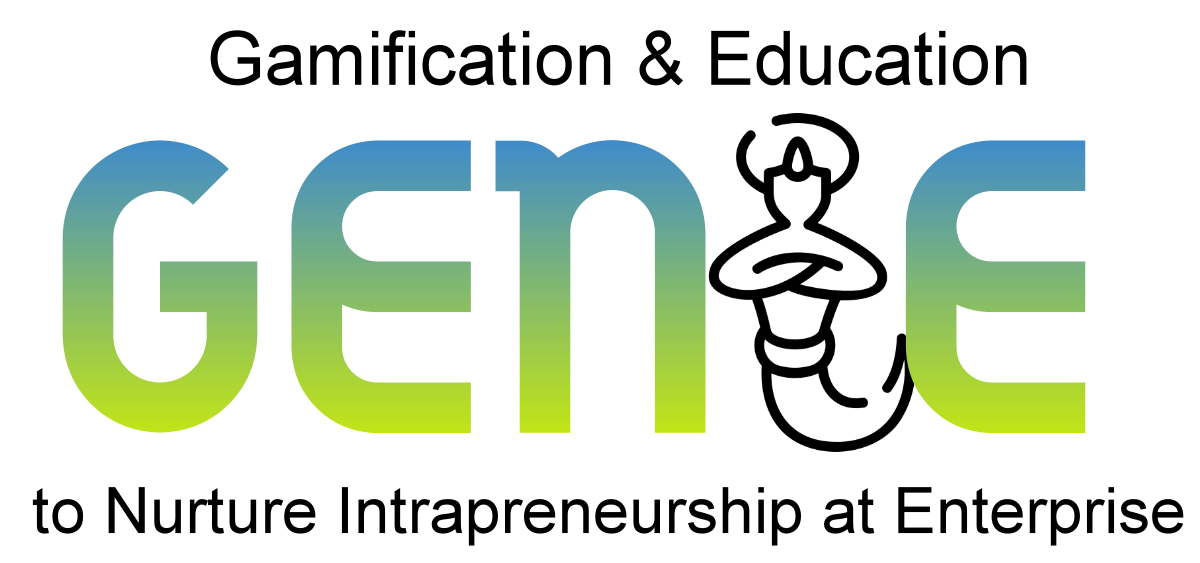 genieproject.eu
Thank you!